EALING UNITED FOOTBALL CLUB
2022 - 2023
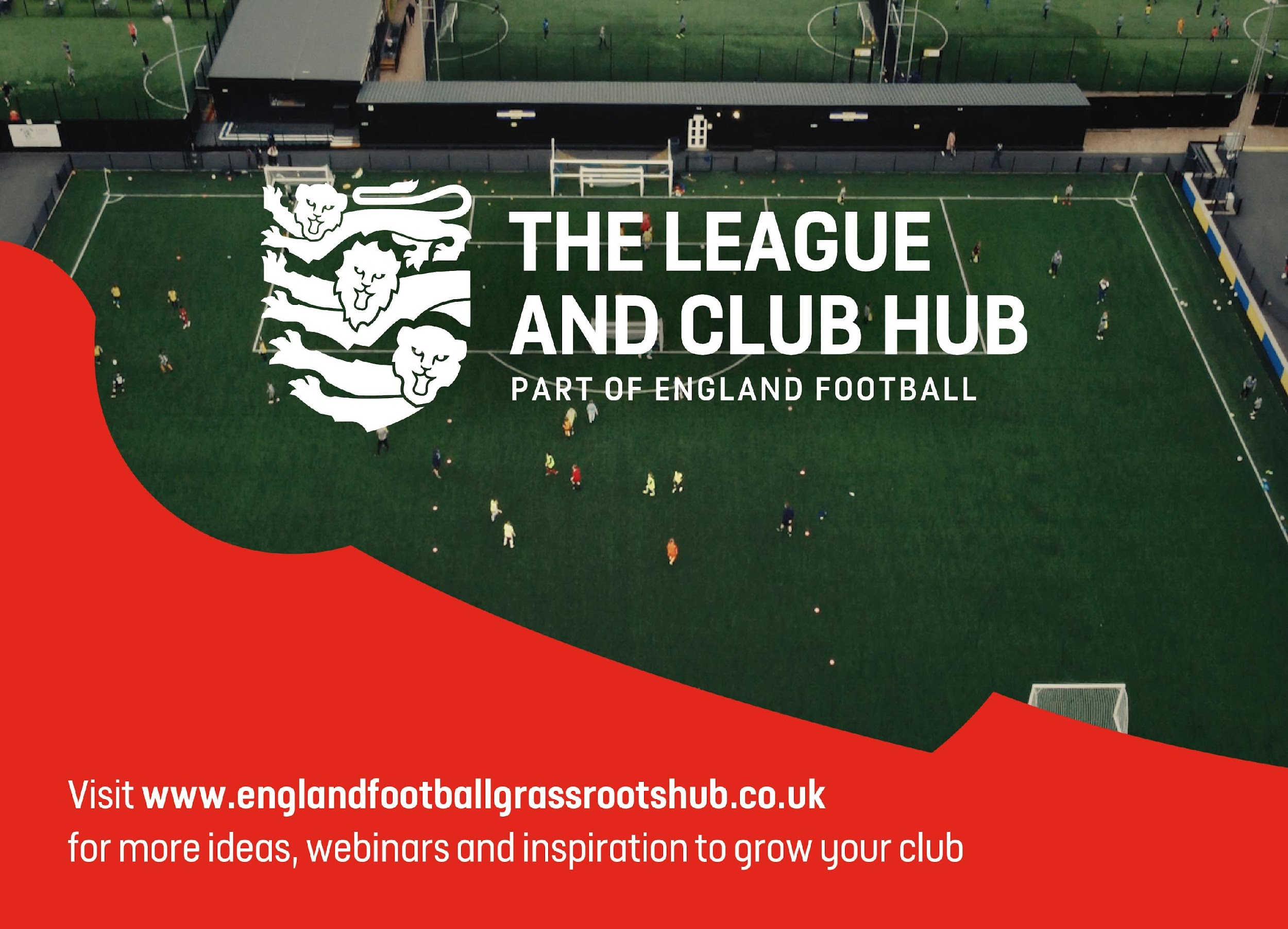 Use this planner to set goals and create tasks to complete which will
help you understand your clubs vision, and what its purpose is.
Tip: Visit our England Football League and Club Hub on YouTube for ideas and insights to help you develop a vision and mission for your club.
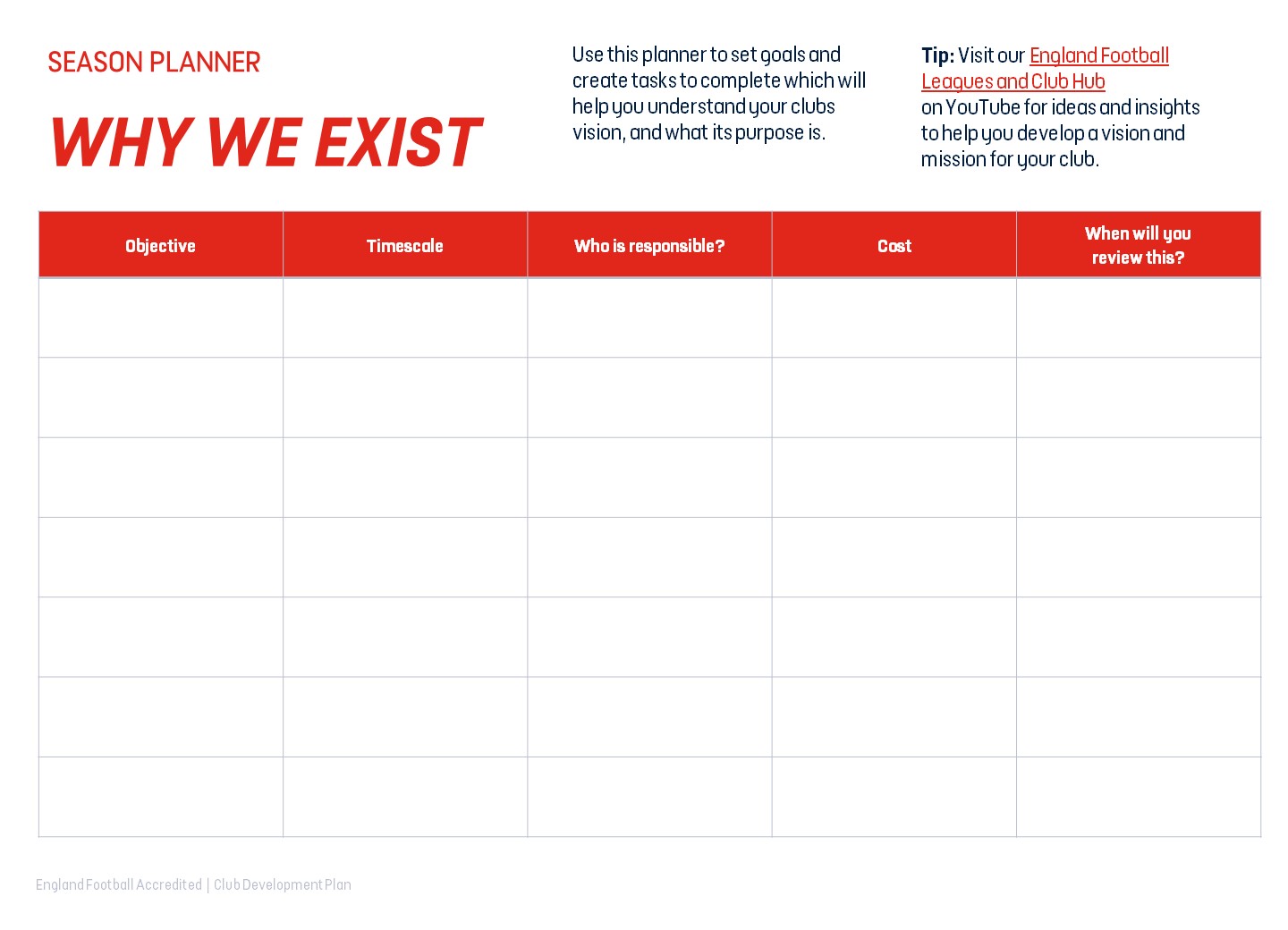 2016: First team entered into Middx Youth League

2017/18: First League Cup Trophy (U10’s)

2020/21: First League Trophy - Harrow Youth League (U12’s)
U12 Harrow Youth League 2021/22 - Premier Division Winners
U11 Middx Youth Cup Champions 2021/22
Established 2016
First club tour (Valencia)
May 2022
First trophy - Sandgate Tournament 
2016/17
Continue to develop club, up to and including U18 age groups
Link with local adult club to provide exit pathway for players
Build and develop girls football
Improve facilities and pitch at Mervyn Rd
Have players go on to sign for professional academies
Develop confident and inventive players comfortable in possession
Create a challenging and engaging environment for players, encouraging their problem solving skills
Develop players who are effective decision makers with and without the ball
Provide a safe and nurturing environment for young players to develop their football skills within in a team setting. 
Develop enthusiastic, respectful and aspirational footballers, across a range of age groups.
U7 - U15

U7-U11: 2 teams in each age group

U12-U15: 1+ teams in each age group
Develop our teams of foundation age footballers to become enthusiastic and aspirational footballers
Give players the opportunity to represent the club at overseas tournaments
Develop tactical and technical youth footballers
Ealing United Football Club
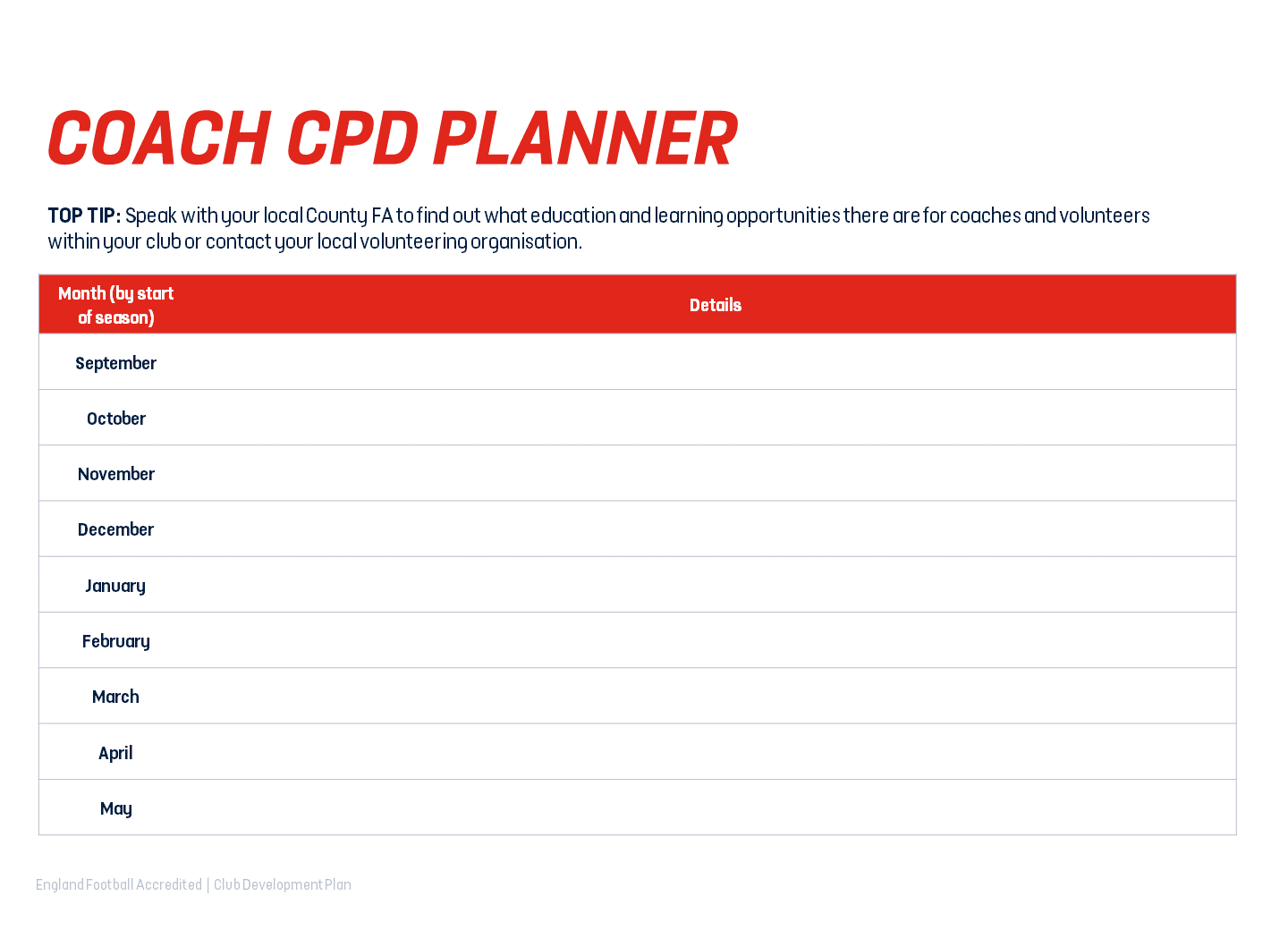 Mervyn Rd
Club House
Access for EMERGENCY vehicles only
Postcode: W13 9UN
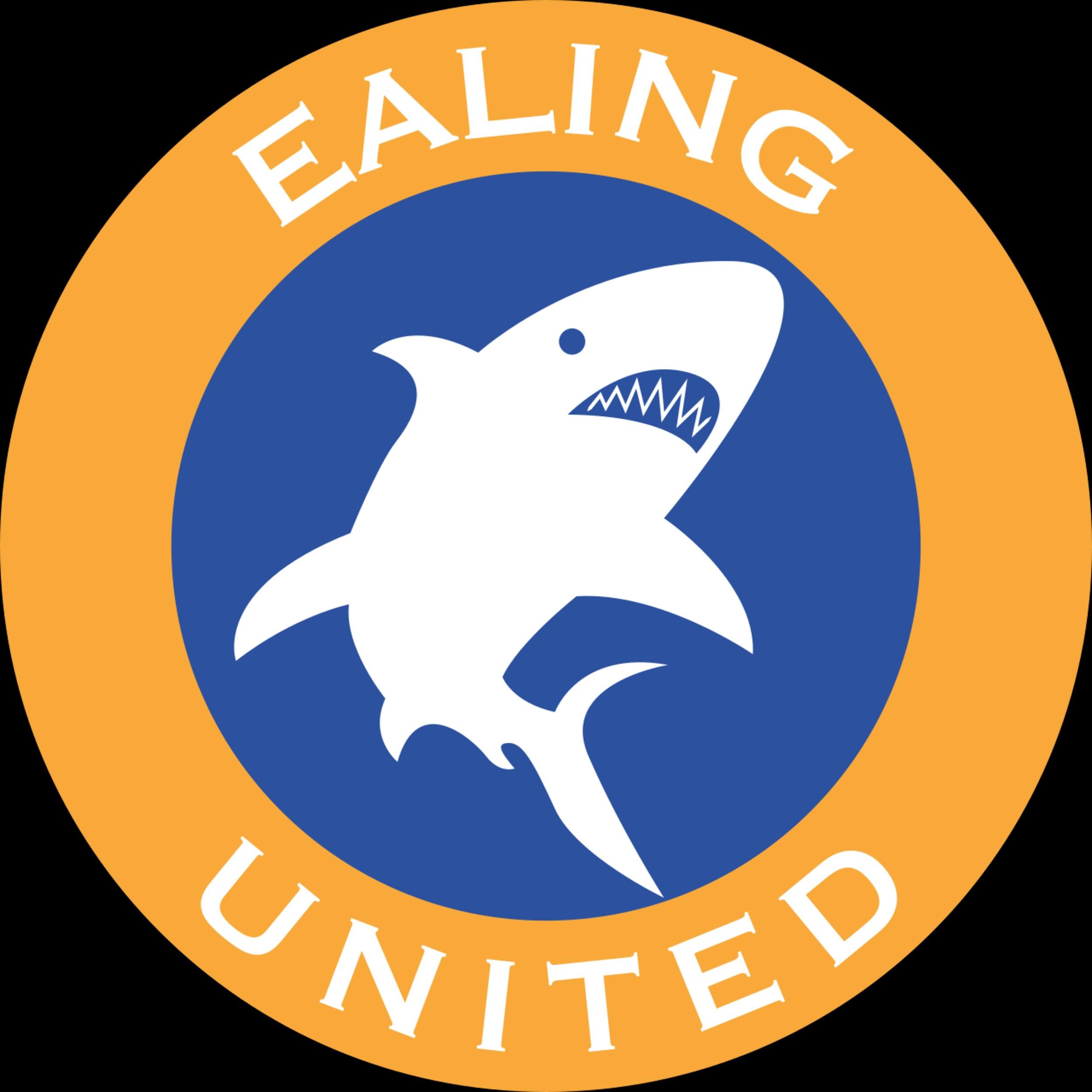 Access point for ALL pitches
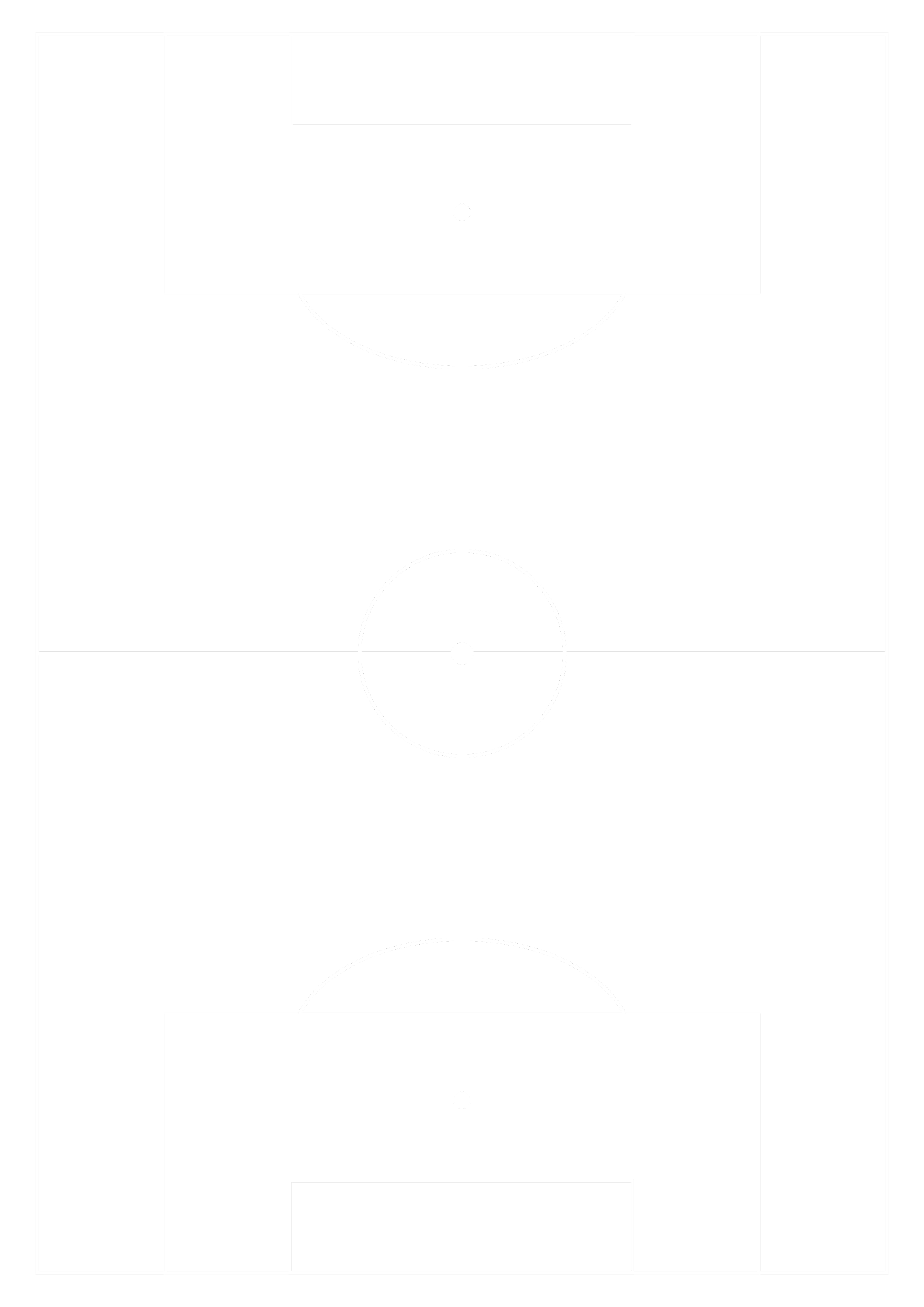 9v9
Defibrillator
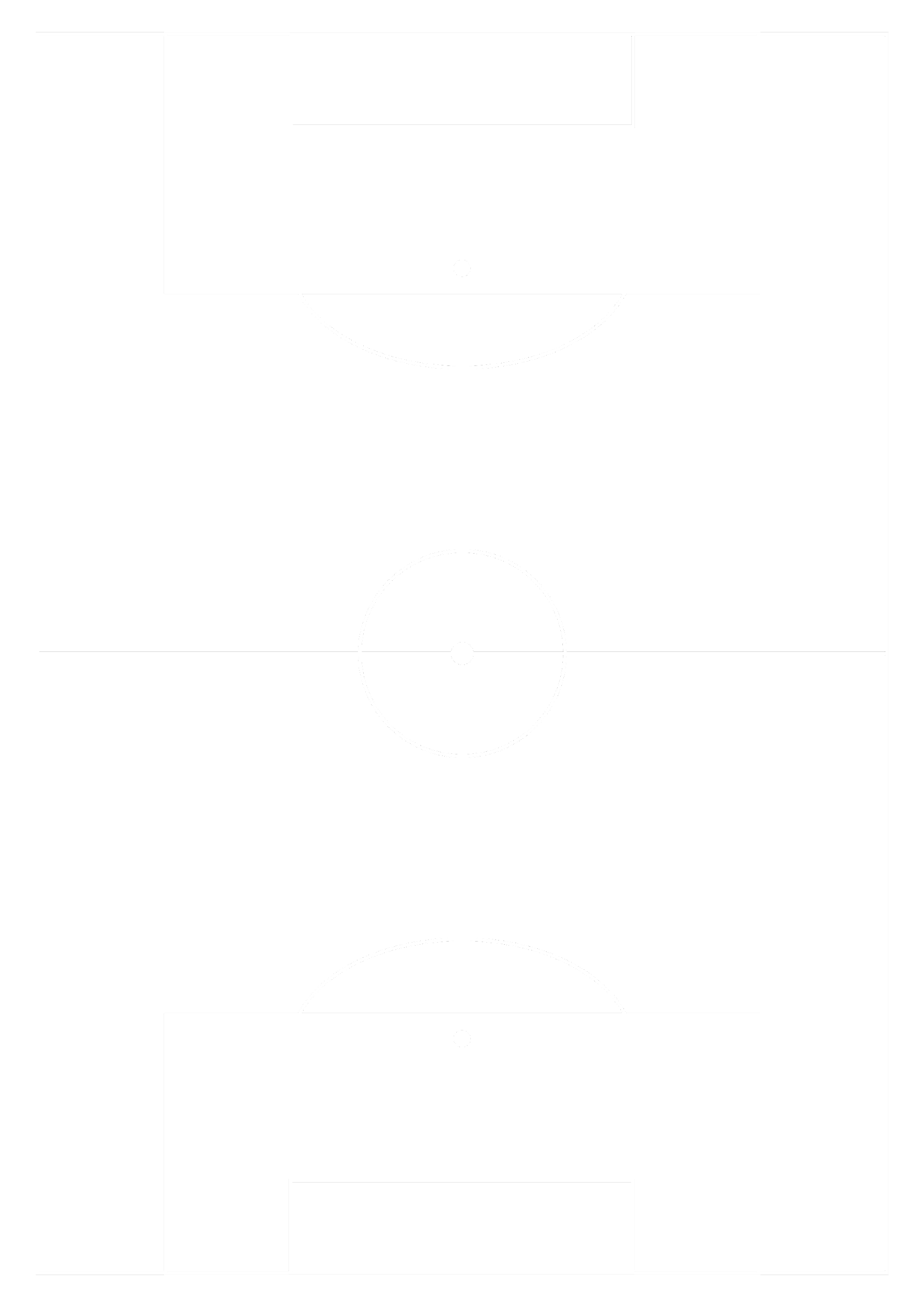 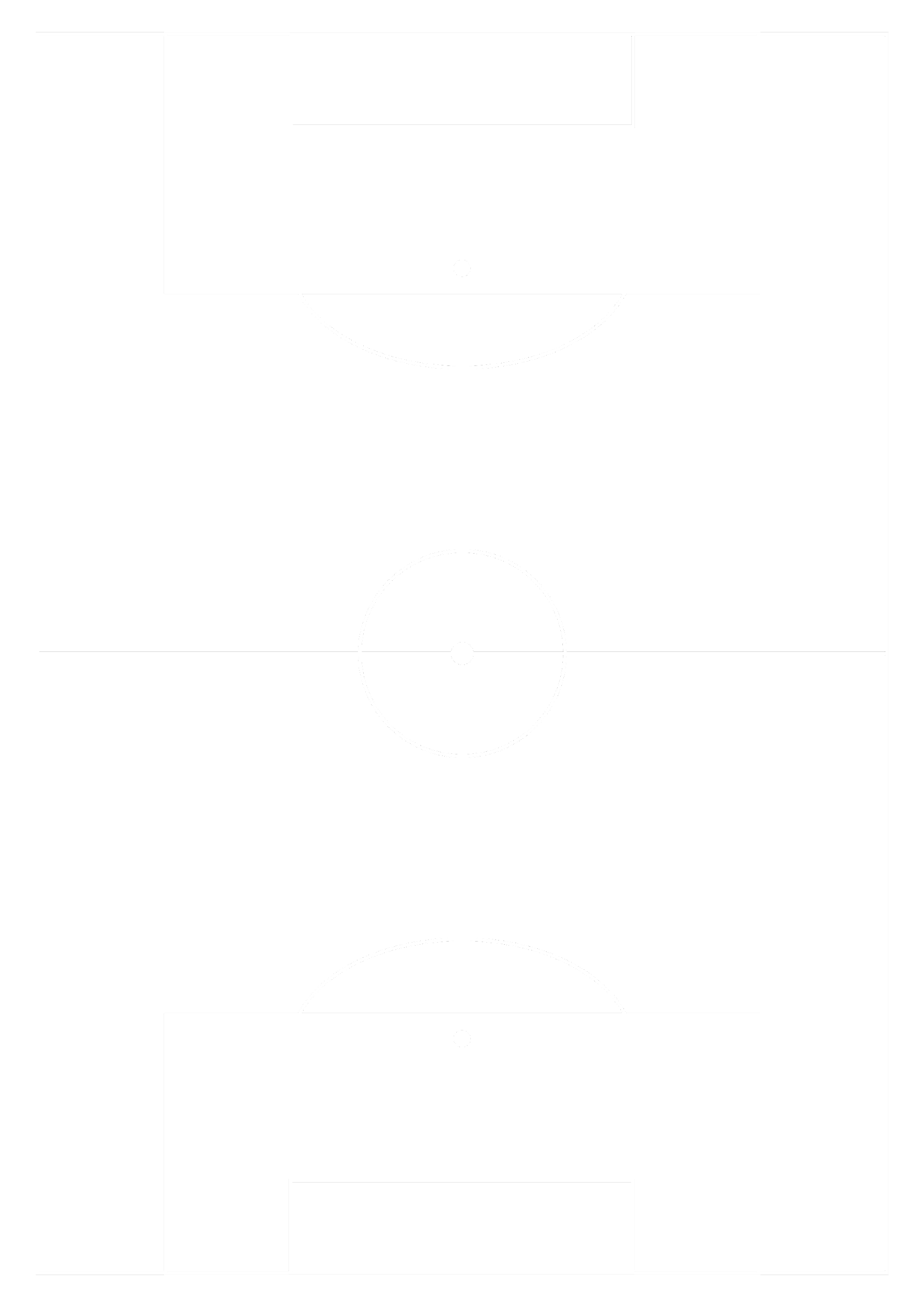 5x5
7v7
7v7
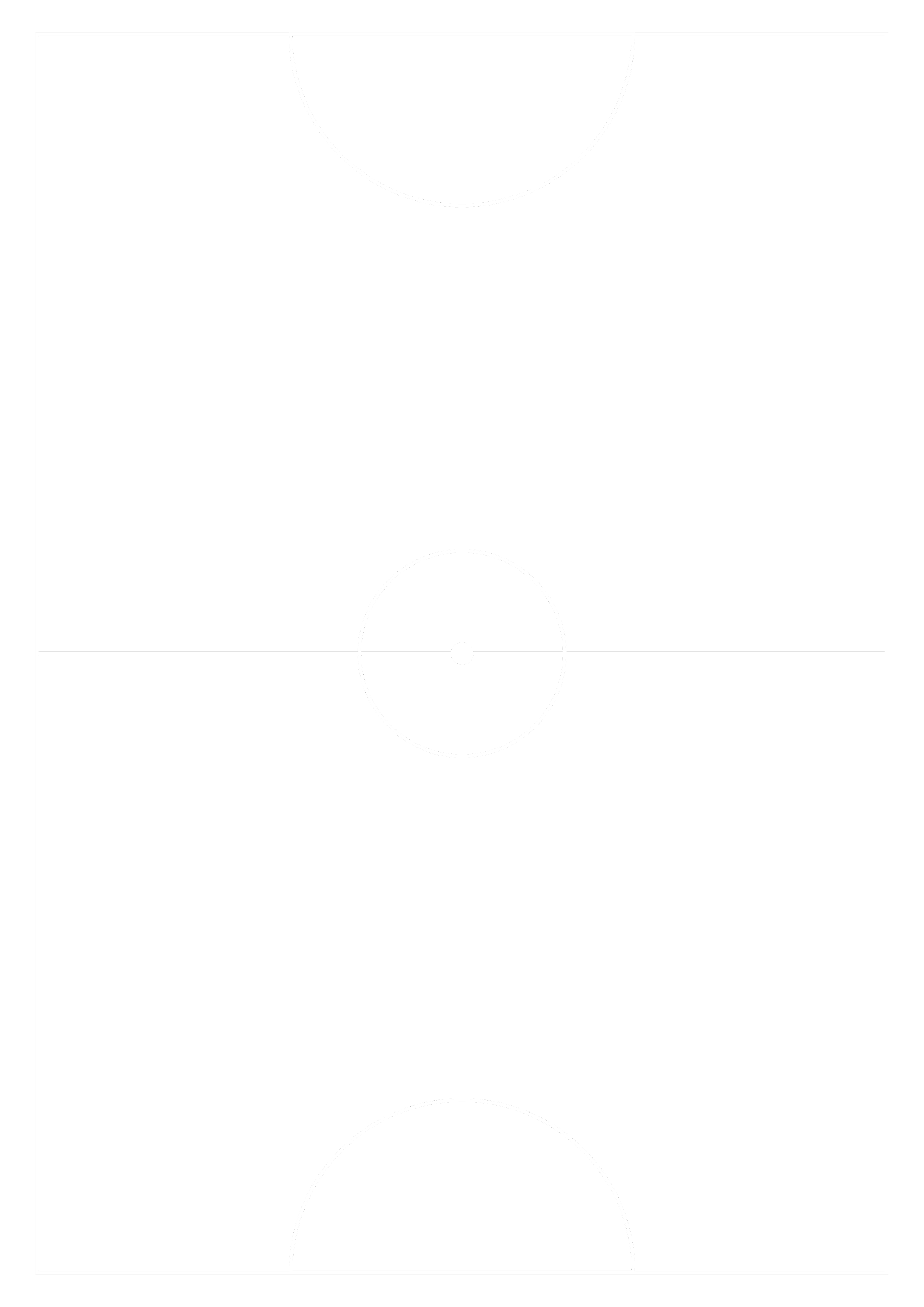 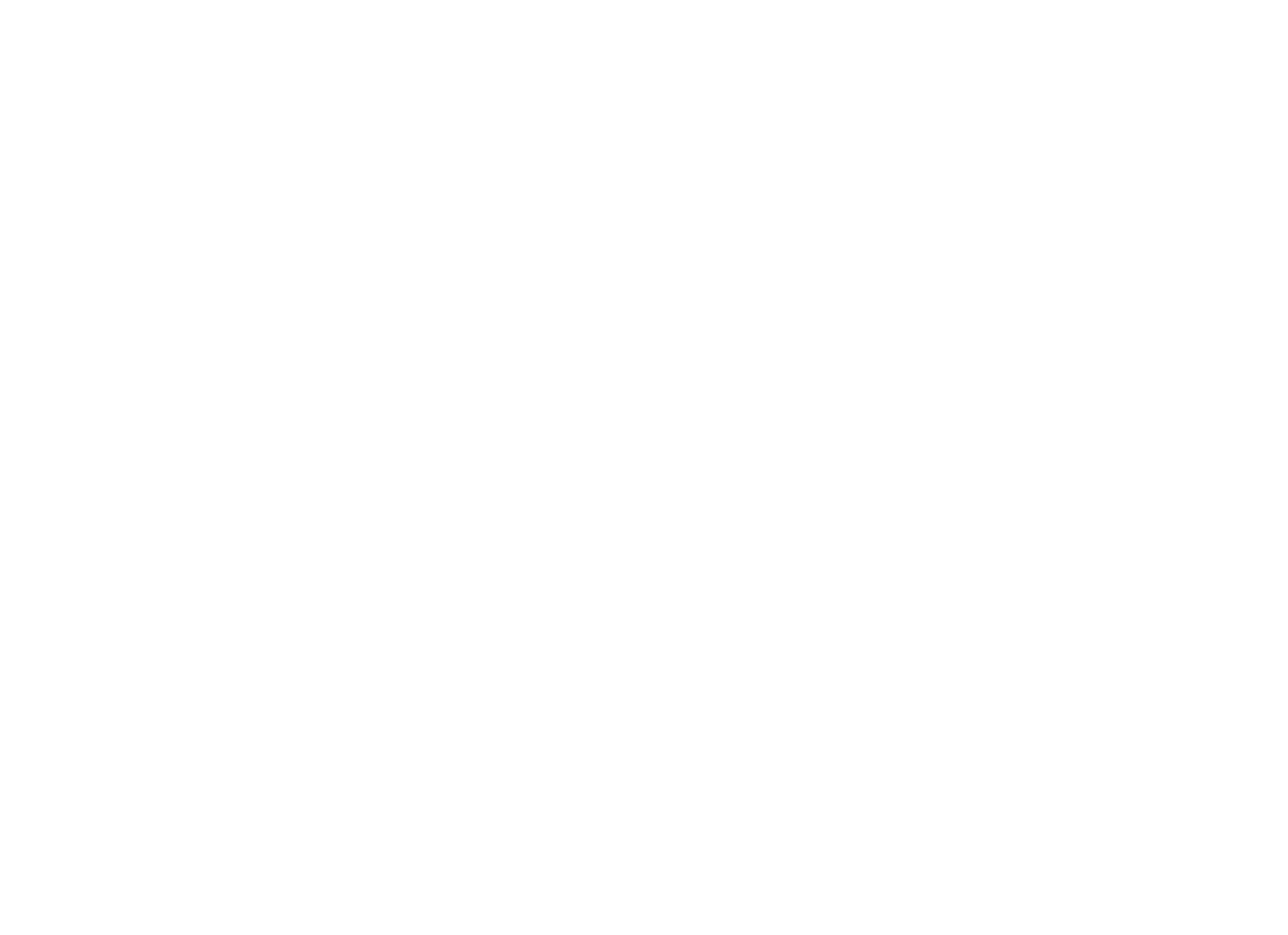 Use this planner to set the goals and tasks you need to complete for a clear plan for your club budget and finances.
Tip: Visit our England Football League and Club Hub on YouTube for ideas and insights to help you with your club finances.
Ealing United Football Club
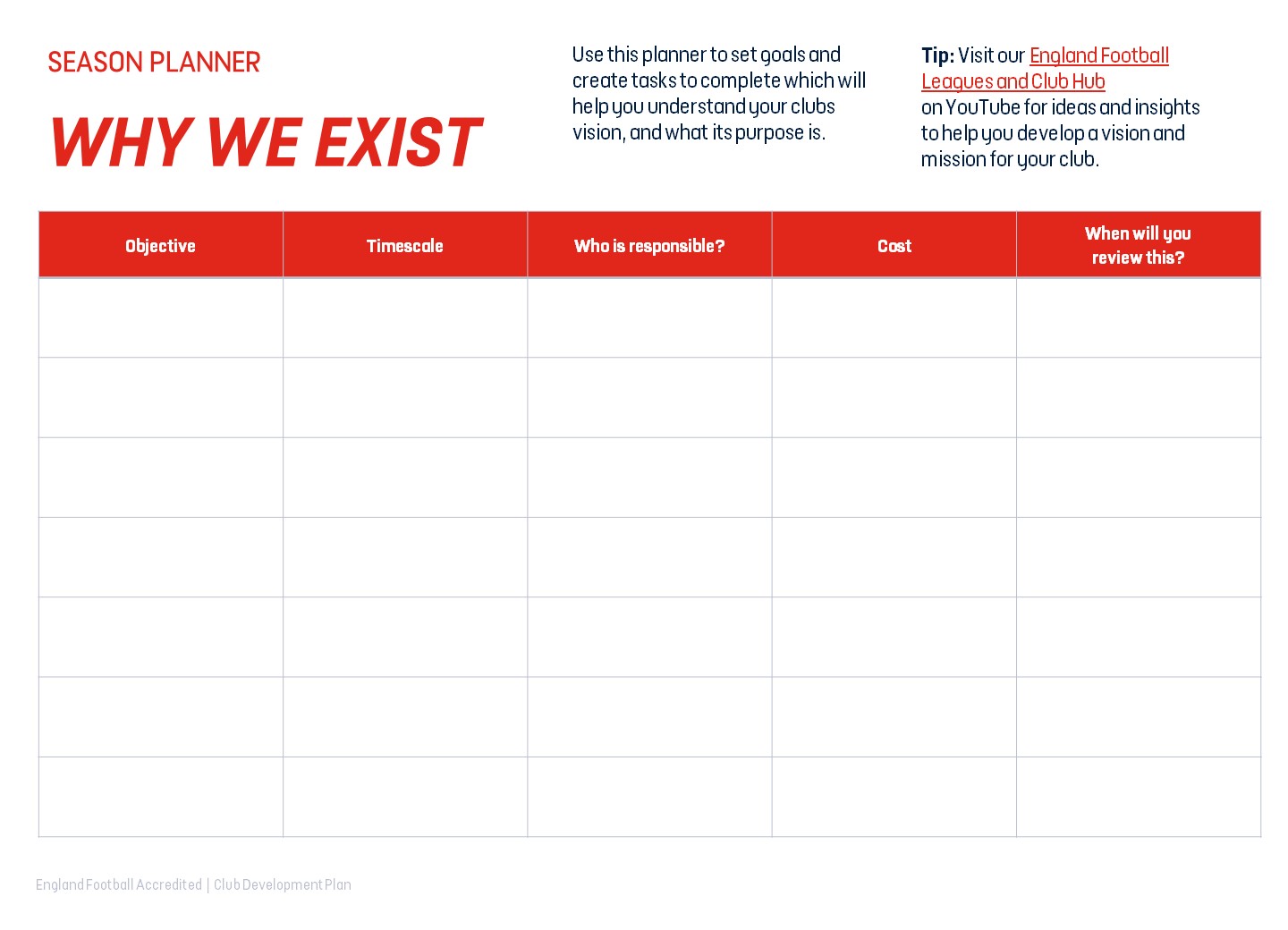 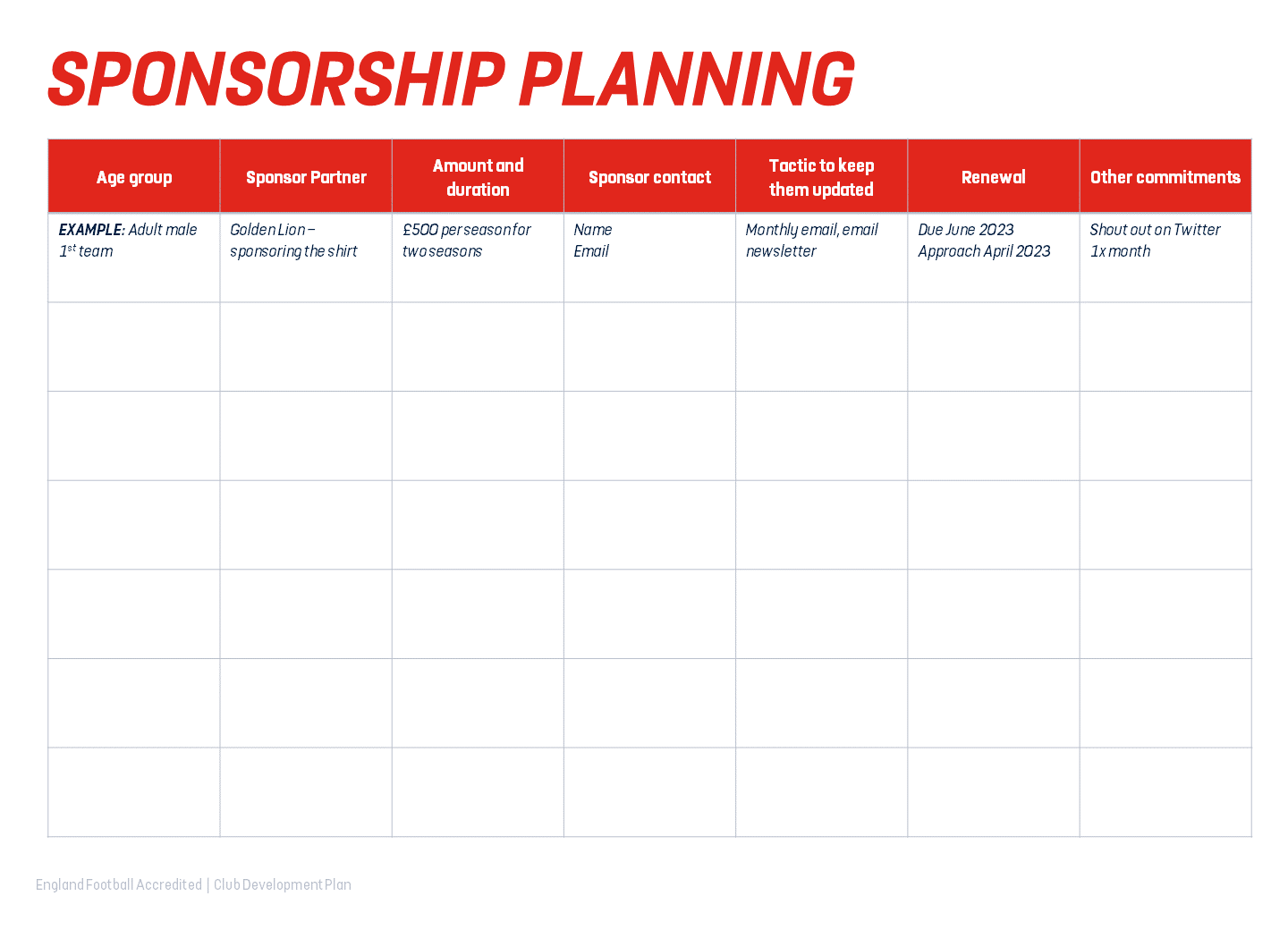 Improve quality of goalposts and storage
110 players
Football Foundation Small Grant
Better quality goals for matches, with less chance of injury
Improved storage for equipment
U7-U12 teams at Mervyn Rd
£2,000
Damaged goalsposts and poor indoor storage space at Mervyn Rd
Apply via FF
Treasurer & Chairman
Use this planner to set goals and the tasks you need to complete to build your volunteer team. It can also be used to identify key responsibilities for those who are already playing their part in your club.
Tip: Visit our England Football League and Club Hub on YouTube for ideas and insights to help you make the most of the people at your club.
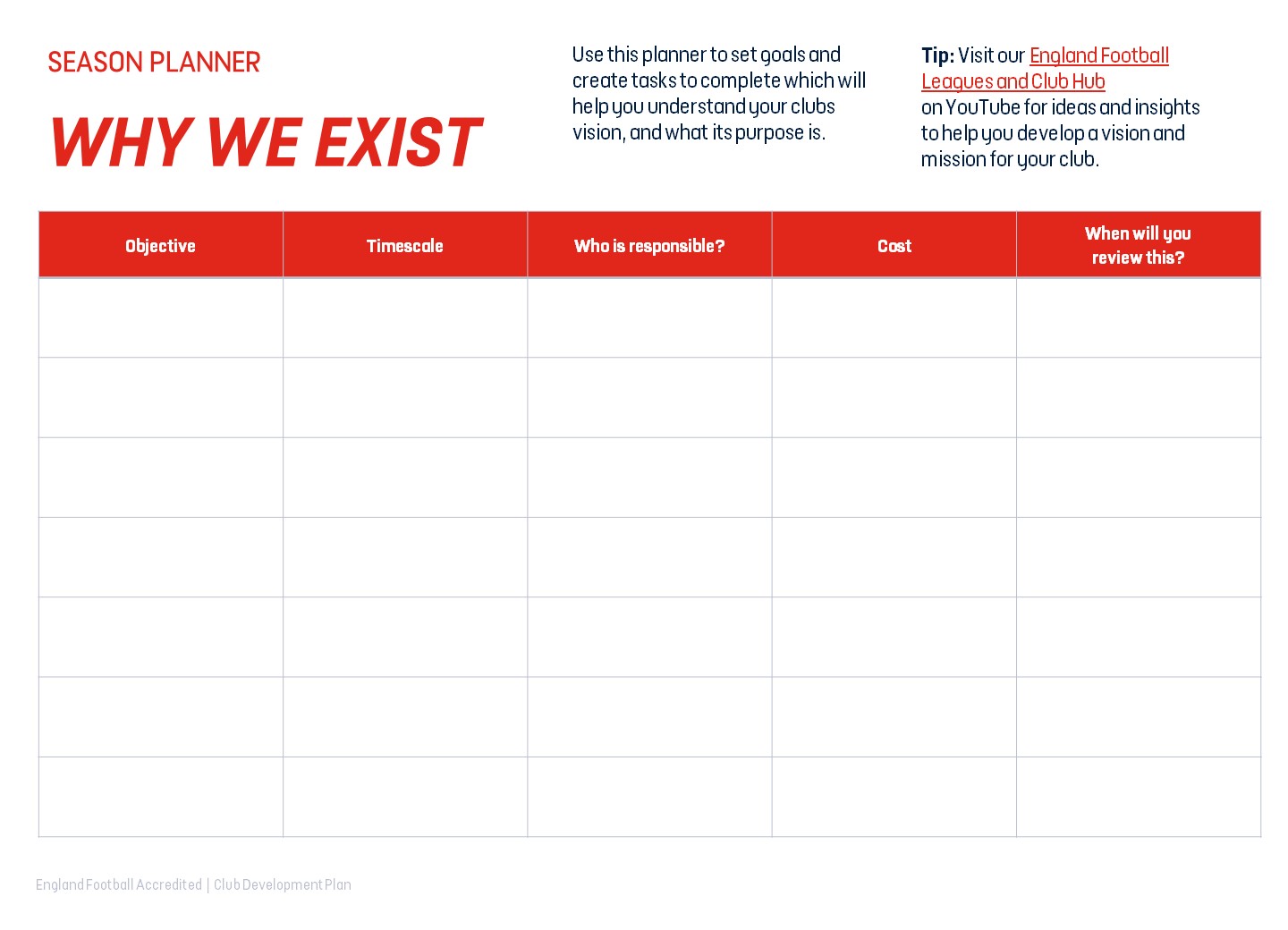 Mike O’Brien
Louis Wynne
Toby Wolf
Mike O’Brien
Toby Wolf
Dave Powlson
Clem Chan
TREASURER
FOUNDATION REP
Mike O’Brien
Toby Wolf
Samantha Davies
EVENTS / CAFE  MANAGER
DEVELOPMENT & GIRLS REP
Louis Wynne
Fran Hoey
WEB & MEDIA MANAGER
Mike O’Brien
Toby Wolf
2022-23
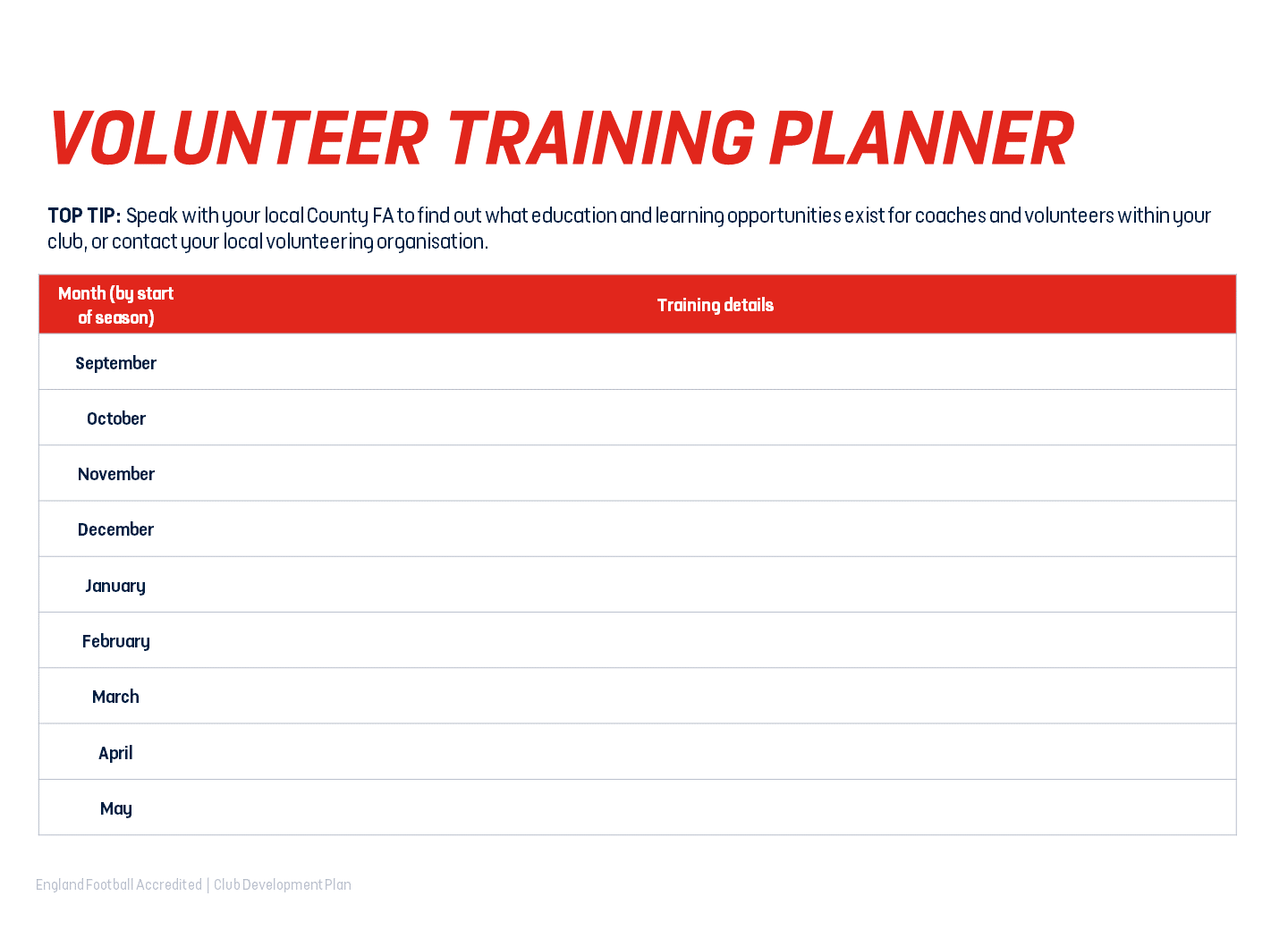 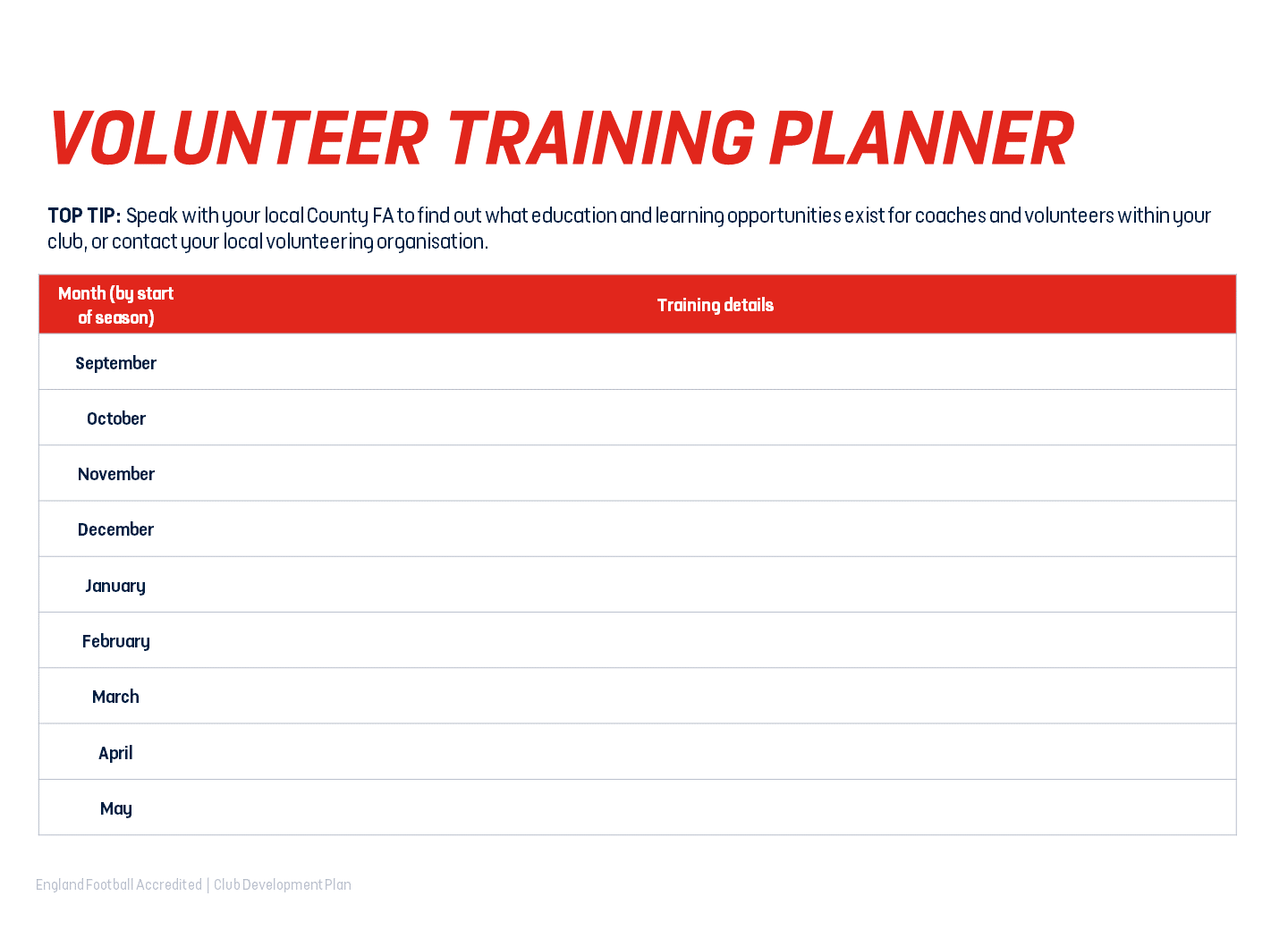 Use this planner to set goals and the tasks you need to complete to understand your market, and the methods you will use to listen to and communicate with them. 
Tip: Visit our England Football League and Club Hub for ideas and insights into how to market your club and communicate effectively. Think about placement opportunities with local education providers, or give players within your club the opportunity to manage your online presence and social media content.
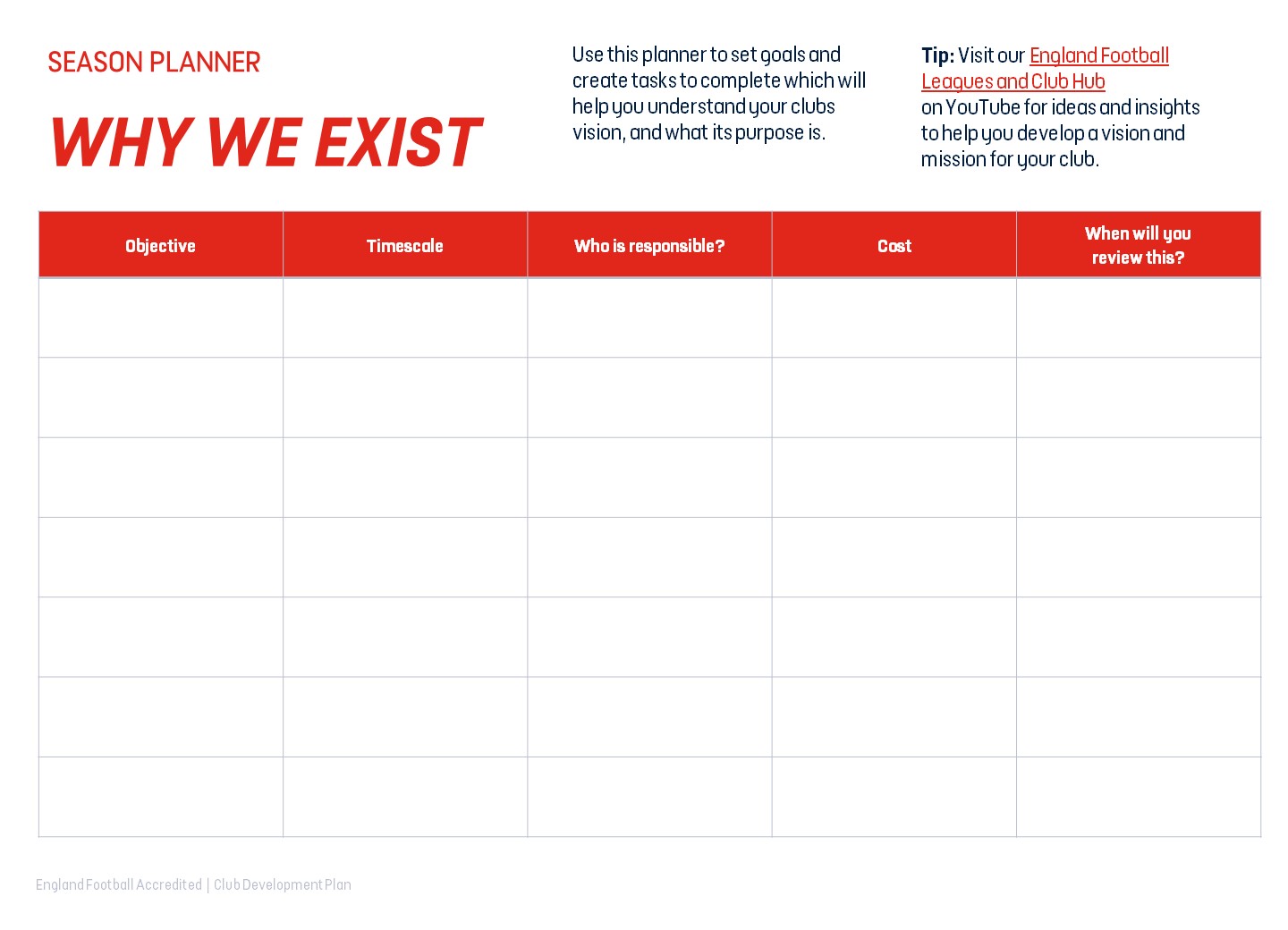 Warm and welcoming

Open to all abilities

High quality coaching
Email

Social media

Visiting training and matches
A safe and nurturing environment for young players to develop their football skills within in a team setting.
New logo and visuals to be ready for 2023-24 season
Regular club updates, including upcoming fixtures, changes to training etc
ASAP – informing parents and players with as much notice as possible
Parents, players, team managers and coaching staff
Social media, WhatsApp, email
England Football Resources
England Football – Leagues & Clubs
England Football Accreditation

Club Learning Opportunities
YouTube - The League and Club Hub
The Grassroots Football Hub Events
England Football Learning Bootroom

Club Resources
Club Structures Guide
Contact details for County FAs

Other Grassroots Support
Football Foundation
Football Foundation – Local Plans
Sport England
Sport England – Funding